KHỞI ĐỘNG
Trò chơi
Ai nhanh - Ai đúng?
B.
A.
C.
D.
Câu 1:
B.
Câu 2: 15cm 8mm =.................cm
A. 158
D. 1580
C.
B.
A.
Câu 3: So sánh        ….
C.
TOÁN
Luyện tập chung ( Trang 16,17)
YÊU CẦU CẦN ĐẠT
Củng cố cách tìm TP chưa biết trong các phép tính cộng, trừ, nhân, chia phân số.
Biết nhân, chia hai phân số.
Chuyển số đo có hai tên đơn vị đo thành số đo dạng hỗn số có một tên đơn vị đo.
Củng cố cách tính diện tích hình vuông, hình chữ nhật.
[Speaker Notes: - GV nêu mục tiêu của bài.]
THỰC HÀNH
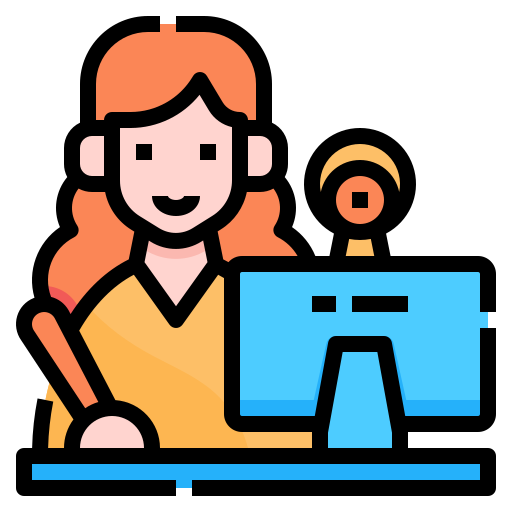 Bài 1: Tính
[Speaker Notes: Nêu cách thực hiện phép nhân, chia PS
Nêu cách thực hiện phép tính với hỗn số?
Chú ý rút gọn kết quả về PS tối giản.
- Qua BT 1, con đã đạt được yêu cầu nào của bài học?]
Bài 2: Tìm x
[Speaker Notes: Yêu cầu HS nêu cách tìm các TP chưa biết của các phép tính.
GV lưu ý không trình bày các bước quy đồng, tính toán chỉ ghi kết quả cuối cùng (giống như làm với STN).
Qua BT 2, con đã đạt được yêu cầu nào của bài học?]
8m 8cm
1m 75cm
5m 36cm
=
=
=
8m
1m
5m
+
m
m
m
=
8
5
1
m
m
m
+
+
=
=
Bài 4: Viết các số đo độ dài ( theo mẫu):
2m 15cm;    1m 75cm;    5m 36cm;     8m 8cm
m
m
+
2m
Mẫu: 2m 15cm
=
=
2
[Speaker Notes: GV phân tích mẫu, hướng dẫn cách chuyển các số đo có hai tên đơn vị đo thành số đo dạng hỗn số có một tên đơn vị đo.
Yêu cầu HS nêu cách thực hiện các câu còn lại?
Nhắc lại mối quan hệ giữa các đơn vị đo đọ dài tiếp liền?
- Qua BT 3, con đã đạt được yêu cầu nào của bài học?]
Ao
Nhà
Bài 4: Khoanh vào chữ đặt trước câu trả lời đúng:
Một mảnh đất hình chữ nhật có kích thước như hình vẽ dưới đây.
Sau khi đào ao và làm nhà thì diện tích phần đất còn lại là:
	A.	180 m2
	B.	1400 m2
	C.	1800 m2
	D.	2000 m2
10 m
[Speaker Notes: Hãy chỉ phần đất còn lại sau khi đã làm nhà và đào ao?
Nêu cách tính diện tích phần còn lại sau khi đã làm nhà và đào ao?
Qua BT4, các con đạt được yêu cầu nào của bài học.]
Trò chơi
Câu cá
5
7
9
9
5
7
= ?


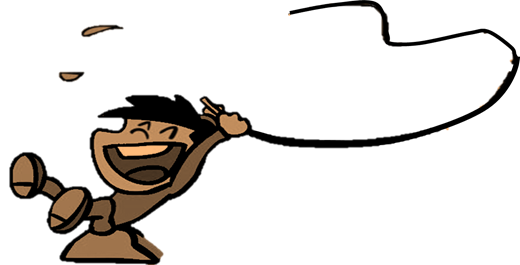 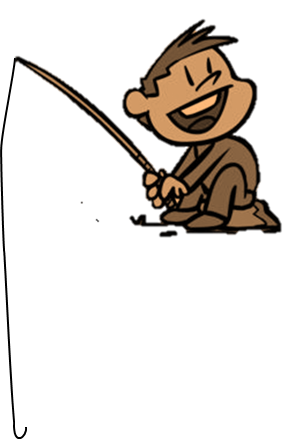 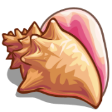 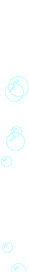 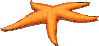 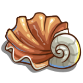 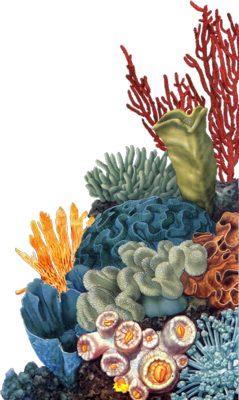 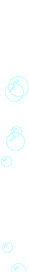 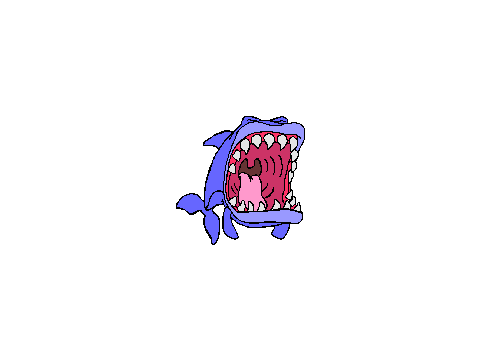 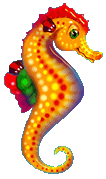 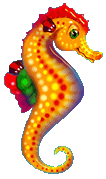 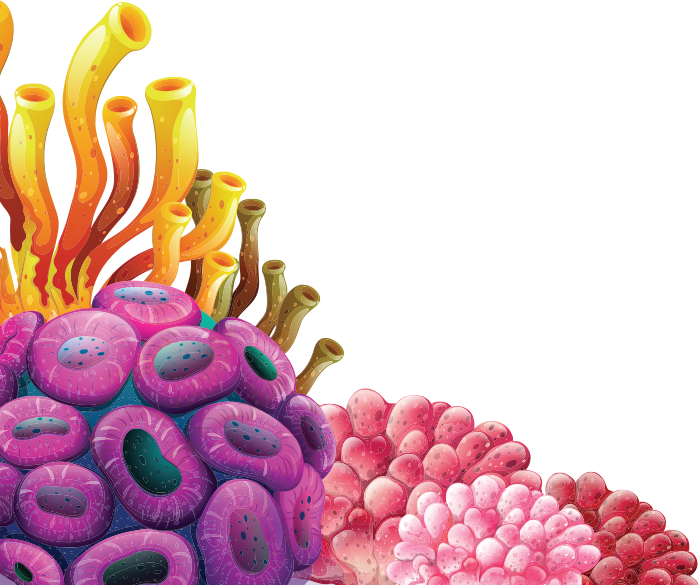 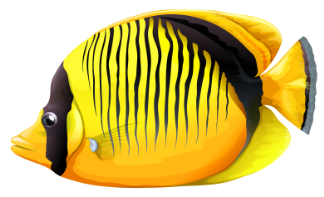 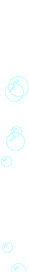 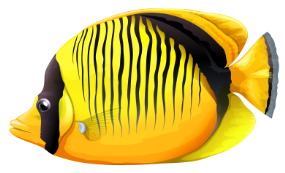 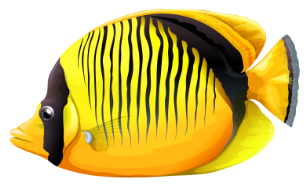 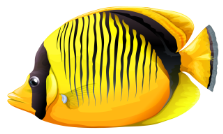 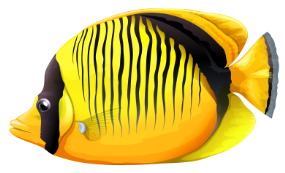 9
0
1
7
1
[Speaker Notes: Kích lần 1 vào phần nền tím nhạt ở trên để ra câu hỏi.
Kích lần 2 vào con cá mà HS chọn. Chọn vào con cá có đáp án đúng thì người câu cá sẽ reo. Chọn sai sẽ ko reo. HS đc chọn lại.
Làm tương tự với các câu còn lại.]
12dm 6mm =.........dm
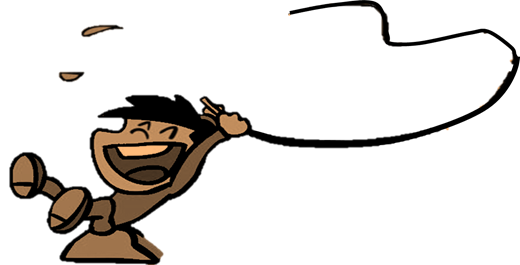 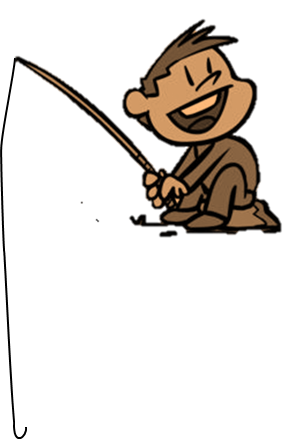 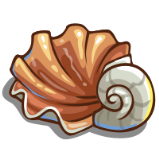 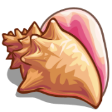 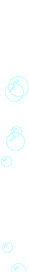 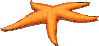 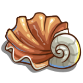 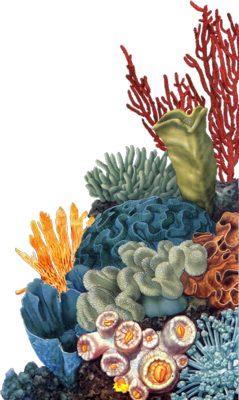 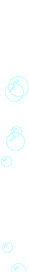 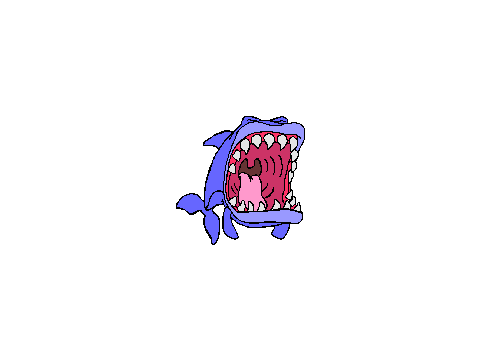 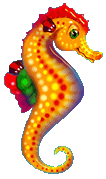 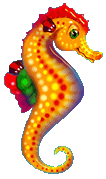 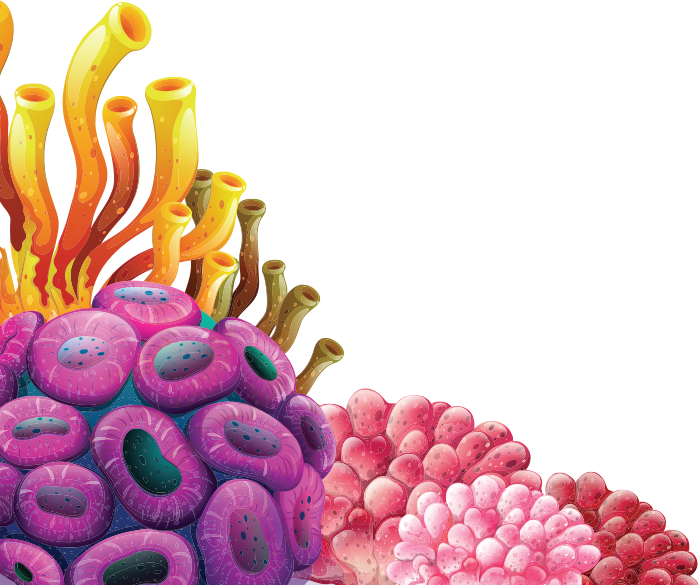 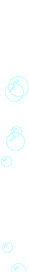 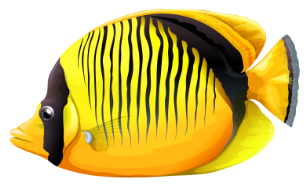 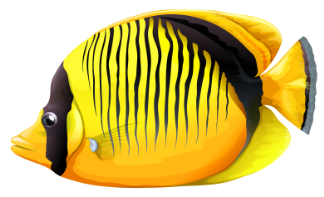 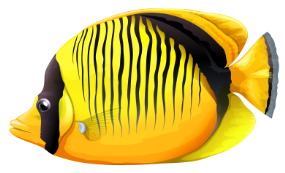 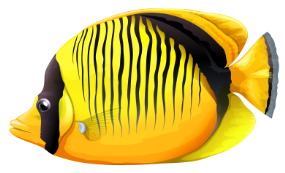 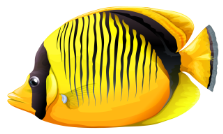 1206dm
126dm
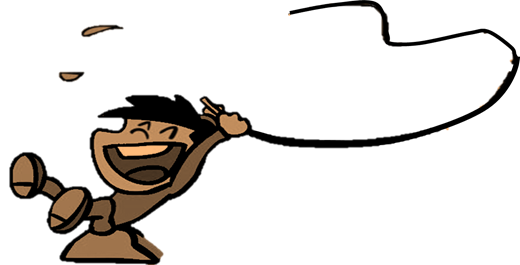 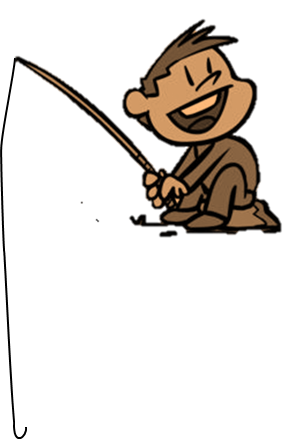 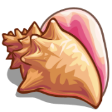 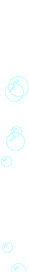 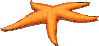 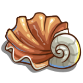 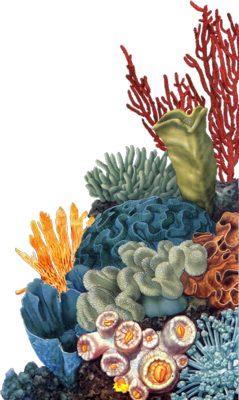 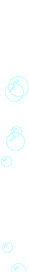 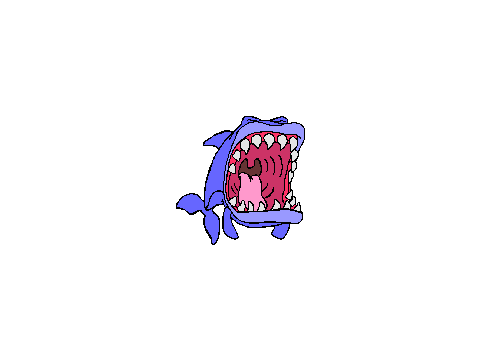 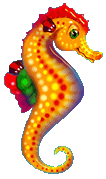 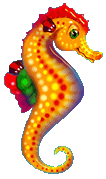 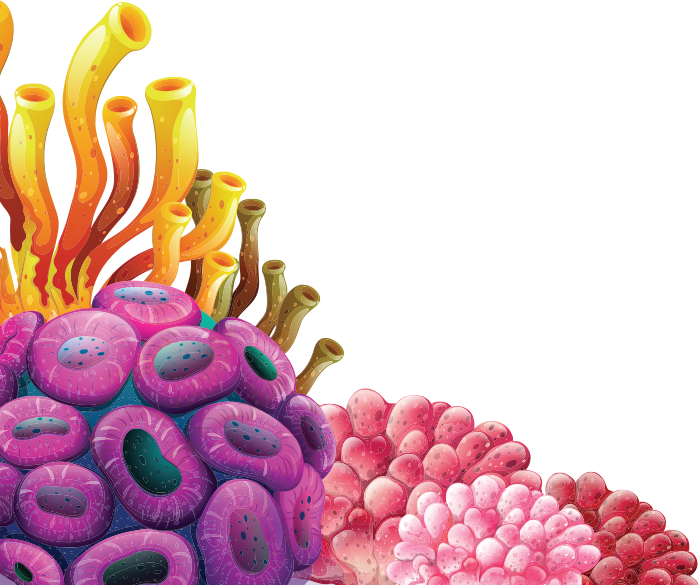 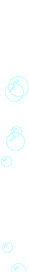 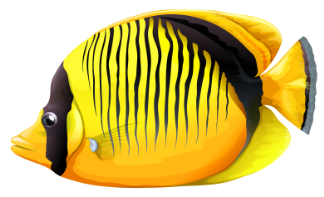 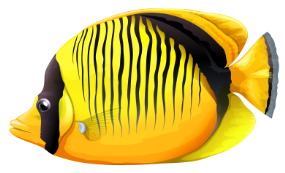 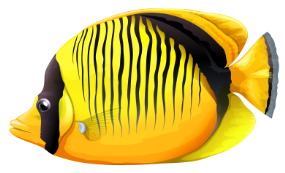 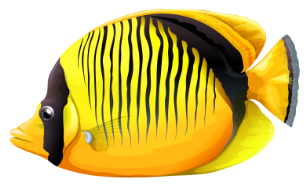 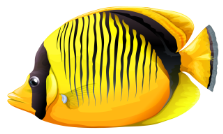 1
0
0
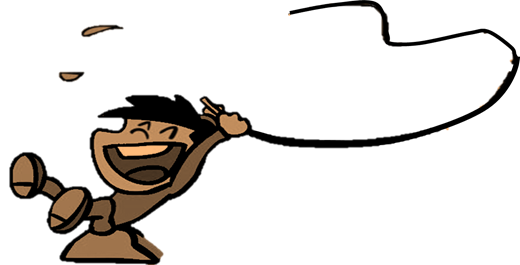 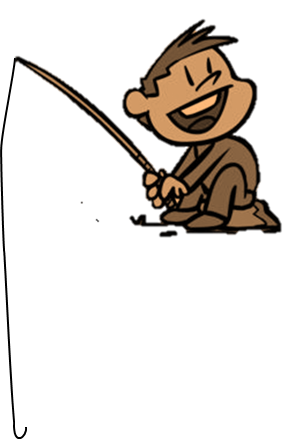 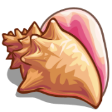 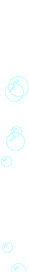 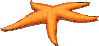 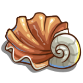 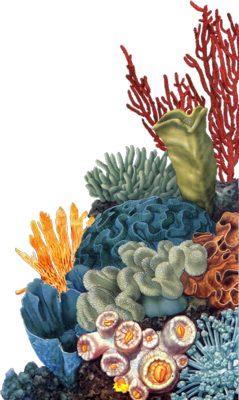 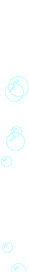 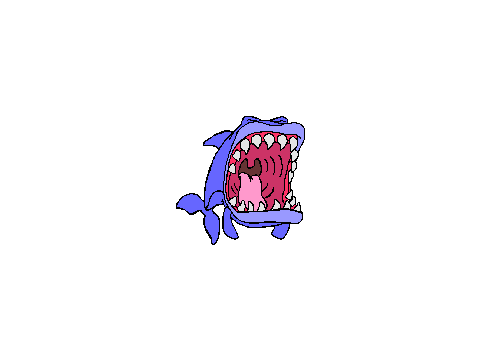 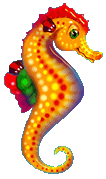 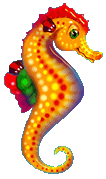 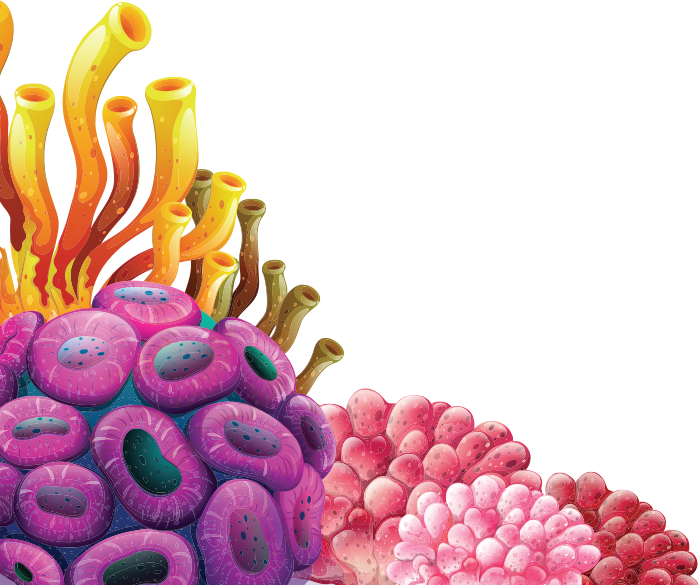 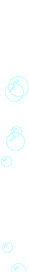 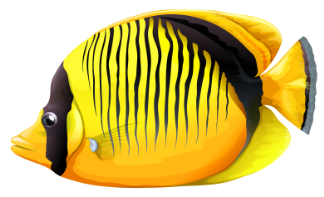 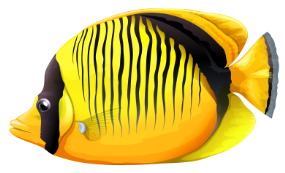 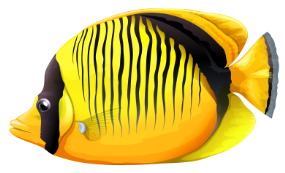 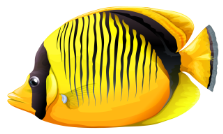 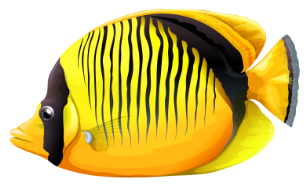 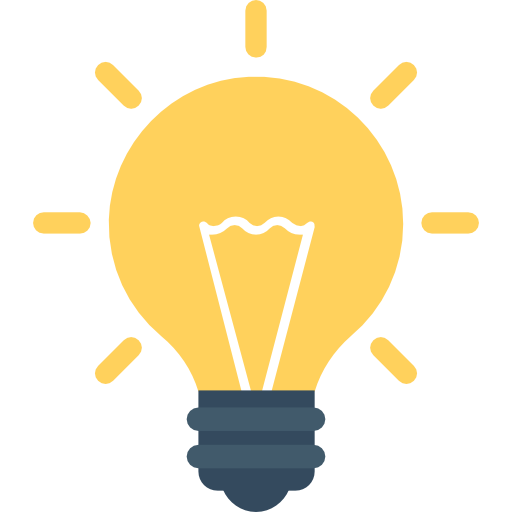 VẬN DỤNG, TRẢI NGHIỆM
Con hãy tính chu vi quyển sách giáo khoa Toán và đổi về đơn vị đo là đề - xi – mét, mét nhé!
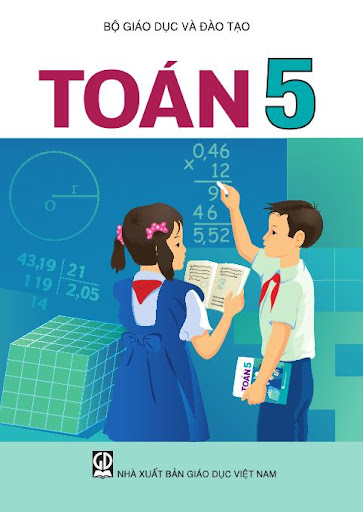 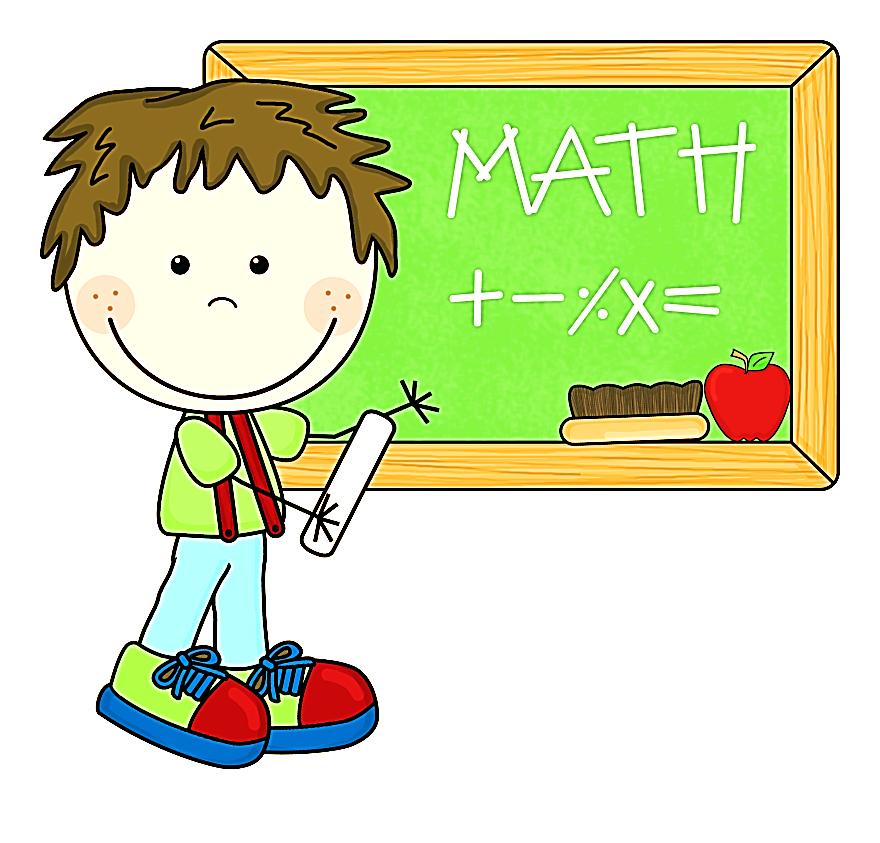 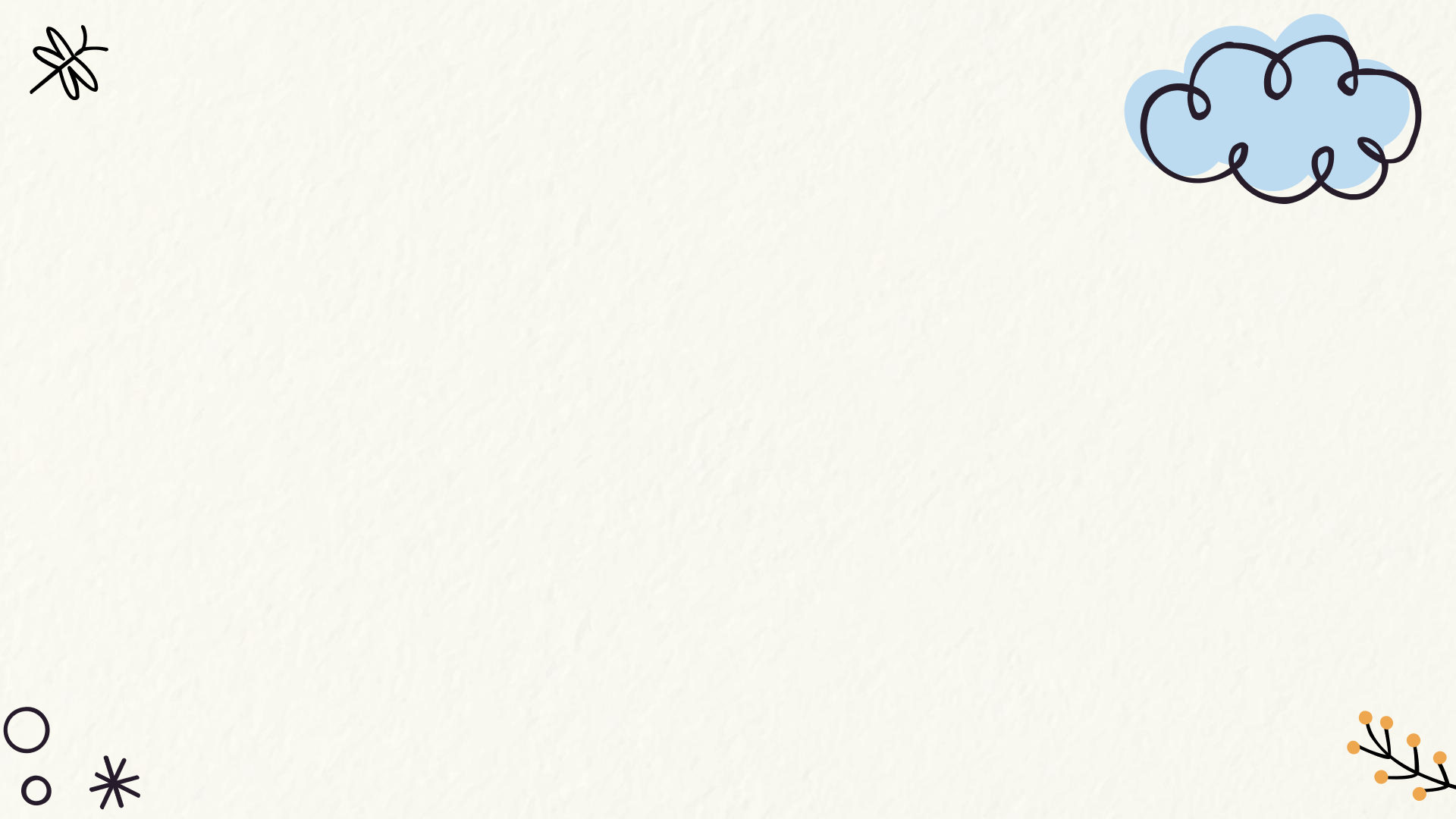 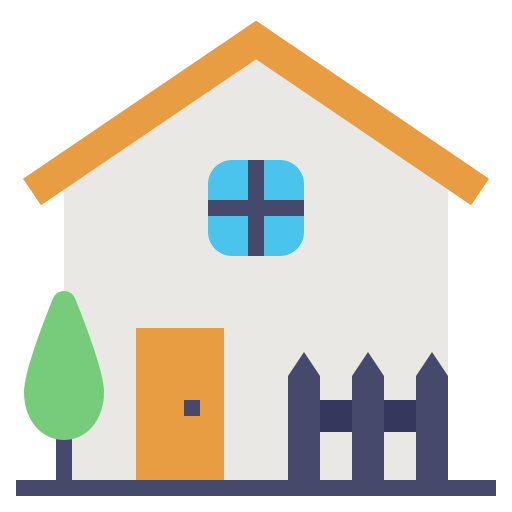 Chuẩn bị bài sau
Ôn tập về giải Toán
[Speaker Notes: ÔN TẬP : KHÁI NIỆM VỀ PHÂN SỐ]